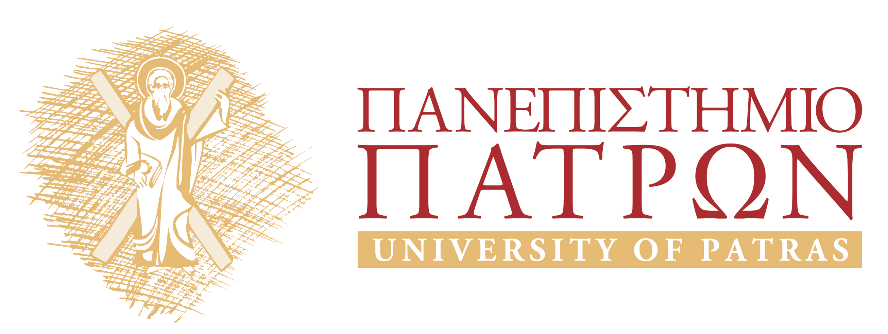 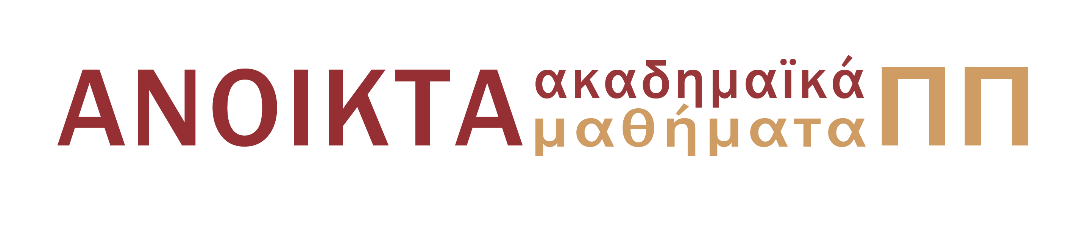 Τεχνολογία Περιβάλλοντος: Επεξεργασία Βιομηχανικών Υγρών Αποβλήτων
Ενότητα 3: Υπεριώδης Ακτινοβολία UV 

Μαντζαβίνος Διονύσιος
Πολυτεχνική Σχολή
Τμήμα Χημικών Μηχανικών
Σκοπός  Ενότητας
Κατά το δεύτερο μέρος της παρουσίασης της οξείδωσης μέσω Υπεριώδους Ακτινοβολίας UV, παρουσιάζονται τα είδη των αντιδραστήρων που χρησιμοποιούνται τόσο σε εργαστηριακή όσο και πιλοτική κλίμακα. Επίσης, γίνεται αναφορά στους τομείς στους οποίους βρίσκει εφαρμογή η συγκεκριμένη προηγμένη μέθοδος επεξεργασίας (Απολύμανση–Φυτόλυση οργανικών και ανόργανων ρύπων)
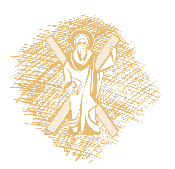 2
Περιεχόμενα ενότητας
Αντιδραστήρες UV-Βελτιστοποίηση αντιδραστήρων UV
Είδη χημικών αντιδραστήρων
Σύγκριση φωτοχημικών αντιδραστήρων
Είδη φωτοχημικών αντιδραστήρων
Αντιδραστήρες μεγάλης κλίμακας/Falling film photoreactor
Χρήσεις της ακτινοβολίας UV
Απολύμανση με UV-C ακτινοβολία
Κινητική και μηχανισμός απολύμανσης
Φάσμα απορρόφησης DNA
Δομικά συστατικά DNA και RNA-Διπλή έλικα του DNA
Διμερισμός θυμίνης
Παρεμπόδιση αντιγραφής DNA
Πλεονεκτήματα/Μειονεκτήματα απολύμανσης UV-C
Φωτόλυση οργανικών και ανόργανων ρύπων
Επεξεργασία νερού με NDMA
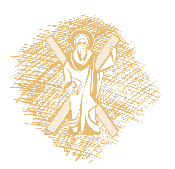 3
Αντιδραστήρες UV
Στόχος: η ομοιόμορφη και αποδοτική κατανομή της ακτινοβολίας σε όλο τον όγκο του αντιδραστήρα.
Η βελτιστοποίηση της απόδοσης λειτουργίας απαιτεί προσεκτικό σχεδιασμό ο οποίος θα πρέπει να λαμβάνει υπόψη:
την υδραυλική συμπεριφορά του νερού στον αντιδραστήρα
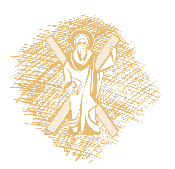 4
Βελτιστοποίηση αντιδραστήρων UV
το είδος, την απόσταση και τον προσανατολισμό των λαμπών
Συχνά χρησιμοποιούνται υπολογιστικές τεχνικές (computational fluid dynamics) για την εύρεση της βέλτιστης γεωμετρίας καθώς και των βέλτιστων συνθηκών λειτουργίας του αντιδραστήρα.
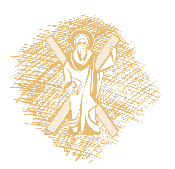 5
Είδη χημικών αντιδραστήρων
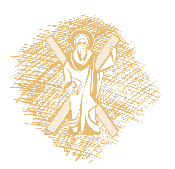 6
Σύγκριση φωτοχημικών αντιδραστήρων
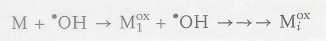 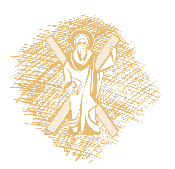 7
Είδη φωτοχημικών αντιδραστήρων
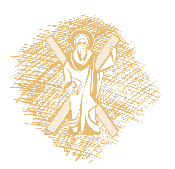 8
Χρήσεις της ακτινοβολίας UV
Από τα διάφορα είδη της ακτινοβολίας UV αυτή που χρησιμοποιείται σχεδόν αποκλειστικά στην επεξεργασία νερού και υγρών αποβλήτων είναι η ακτινοβολία UV-C (200-280 nm).
Χρησιμοποιείται για:
Απολύμανση
Φωτόλυση οργανικών και ανόργανων ρύπων
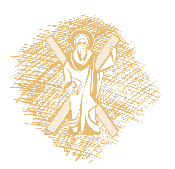 9
Απολύμανση με UV-C ακτινοβολία
H UV-C ακτινοβολία έχει χρησιμοποιηθεί για την απολύμανση νερού και υγρών αποβλήτων από τις αρχές του 20ου αιώνα (1917, ΗΠΑ).
Στις μέρες μας η μέθοδος εφαρμόζεται ολοένα και περισσότερο ιδίως μετά την ανακάλυψη στα τέλη της δεκαετίας του 90 ότι είναι αποτελεσματική για την καταστροφή παθογόνων μικροοργανισμών ανθεκτικών στη χλωρίωση.
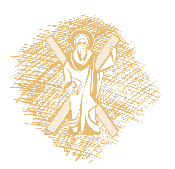 10
Κινητική απολύμανσης
Νόμος Chick
όπου	Νt: αριθμός μικροοργανισμών σε χρόνο t
	Ν0: αριθμός μικροοργανισμών σε χρόνο 0
	k: σταθερά ταχύτητας απολύμανσης, χρόνος-1
Παράγοντας μείωσης (reducing factor), Rf:
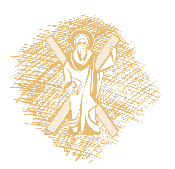 11
Μηχανισμός απολύμανσης
Η καταστροφή των μικροοργανισμών οφείλεται στην απορρόφηση της ακτινοβολίας από το γενετικό υλικό των κυττάρων (DNA, RNA).
Η μέγιστη καταστροφική ικανότητα της υπεριώδους ακτινοβολίας επιτυγχάνεται σε μήκος κύματος περίπου 265 nm, όπου αναφέρεται η μέγιστη απορρόφηση της από τα νουκλεϊνικά οξέα.
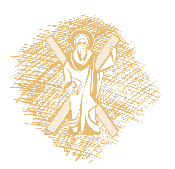 12
Φάσμα απορρόφησης DNA
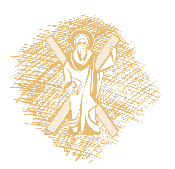 13
Δομικά συστατικά DNA και RNA
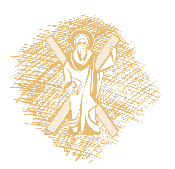 14
Διπλή έλικα του DNA
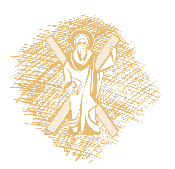 15
Διμερισμός θυμίνης
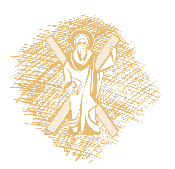 16
Παρεμπόδιση αντιγραφής DNA
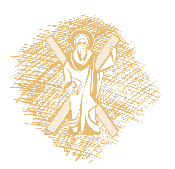 17
Πλεονεκτήματα απολύμανσης UV-C
Είναι αποτελεσματική στην αδρανοποίηση ενός μεγάλου εύρους μικροοργανισμών που απαντώνται στο νερό και στα υγρά απόβλητα, συμπεριλαμβανομένων μικροοργανισμών ανθεκτικών στην απολύμανση με χλωρίωση (C. parvum, G. lambia).
Δεν απαιτείται η προσθήκη χημικών οξειδωτικών αντιδραστηρίων.
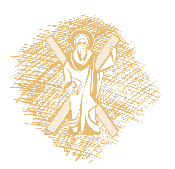 18
Πλεονεκτήματα απολύμανσης UV-C
Μειώνεται ο κίνδυνος από την παραγωγή, μεταφορά, αποθήκευση και χειρισμό τοξικών χημικών αντιδραστηρίων (π.χ. Cl2, O3).
Πολύ μικροί χρόνοι επαφής (της τάξης των λίγων sec)
Δεν σχηματίζονται επικίνδυνα/τοξικά παραπροϊόντα απολύμανσης.
Απαιτεί μικρό χώρο εγκατάστασης.
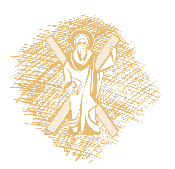 19
Πλεονεκτήματα απολύμανσης UV-C
Δεν προκαλούνται γεύσεις και οσμές στο επεξεργασμένο νερό.
Ευκολία στον χειρισμό: εύκολη αυτοματοποίηση και έλεγχος της διεργασίας.
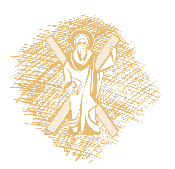 20
Μειονεκτήματα απολύμανσης UV-C
Δεν υπάρχει υπολειμματική συγκέντρωση του απολυμαντικού για την προστασία του νερού στο δίκτυο παροχής και κατανάλωσης.
Σε μερικές περιπτώσεις μικροοργανισμών παρατηρείται αναγέννηση τους στο σκοτάδι.
Επηρεάζεται σημαντικά από την ύπαρξη αιωρούμενων στερεών και θολότητας.
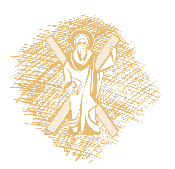 21
Μειονεκτήματα απολύμανσης UV-C
Υψηλές συγκεντρώσεις ΝΟ3- οδηγούν στο σχηματισμό ΝΟ2-
Παρατηρούνται επικαθήσεις στους σωλήνες χαλαζία που περιβάλλουν τις λάμπες. Απαιτείται περιοδικός καθαρισμός.
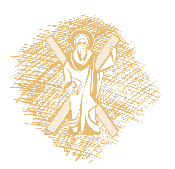 22
Φωτόλυση οργανικών και ανόργανων ρύπων
Η ακτινοβολία UV-C έχει χρησιμοποιηθεί για την φωτόλυση οργανικών και ανόργανων ρύπων όπως:
Αλογονωμένων υδρογονανθράκων (π.χ. 1,2-διχλωροαιθένιο, χλωροβενζόλιο)
Αρωματικών υδρογονανθράκων (PAH)
Φαινολών
Διοξινών, φουρανίων και νιτροαρωματικών ενώσεων
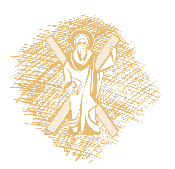 23
Φωτόλυση οργανικών και ανόργανων ρύπων
Υπολειμμάτων φυτοφαρμάκων
Ν-νίτροζοαμινών (Ν-νιτροζοδιμεθυλαμίνη, NDMA).
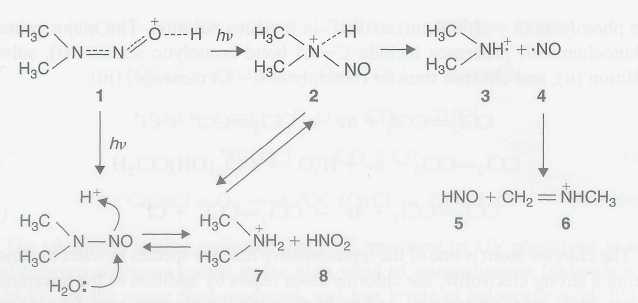 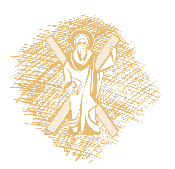 24
Τέλος Ενότητας
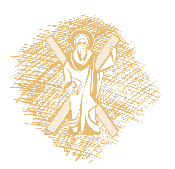 25
Σημείωμα Χρήσης Έργων Τρίτων (1/1)
Το Έργο αυτό κάνει χρήση των ακόλουθων έργων:
Εικόνες/Σχήματα/Διαγράμματα/Φωτογραφίες
Διαφάνεια 6: εικόνα, Νίκος Ξεκουκουλωτάκης, Σημειώσεις Μεταπτυχιακού Μαθήματος ‘Προηγμένες Διεργασίες Οξείδωσης για την Επεξεργασία Νερού και Υγρών Αποβλήτων’  
Διαφάνεια 7: εικόνα, Νίκος Ξεκουκουλωτάκης, Σημειώσεις Μεταπτυχιακού Μαθήματος ‘Προηγμένες Διεργασίες Οξείδωσης για την Επεξεργασία Νερού και Υγρών Αποβλήτων’   
Διαφάνεια 8: εικόνα, Νίκος Ξεκουκουλωτάκης, Σημειώσεις Μεταπτυχιακού Μαθήματος ‘Προηγμένες Διεργασίες Οξείδωσης για την Επεξεργασία Νερού και Υγρών Αποβλήτων’   
Διαφάνεια 13: εικόνα, Νίκος Ξεκουκουλωτάκης, Σημειώσεις Μεταπτυχιακού Μαθήματος ‘Προηγμένες Διεργασίες Οξείδωσης για την Επεξεργασία Νερού και Υγρών Αποβλήτων’ 
Διαφάνεια 14: εικόνα, Νίκος Ξεκουκουλωτάκης, Σημειώσεις Μεταπτυχιακού Μαθήματος ‘Προηγμένες Διεργασίες Οξείδωσης για την Επεξεργασία Νερού και Υγρών Αποβλήτων’ 
Διαφάνεια 15: εικόνα, Νίκος Ξεκουκουλωτάκης, Σημειώσεις Μεταπτυχιακού Μαθήματος ‘Προηγμένες Διεργασίες Οξείδωσης για την Επεξεργασία Νερού και Υγρών Αποβλήτων’ 
Διαφάνεια 16: εικόνα, Νίκος Ξεκουκουλωτάκης, Σημειώσεις Μεταπτυχιακού Μαθήματος ‘Προηγμένες Διεργασίες Οξείδωσης για την Επεξεργασία Νερού και Υγρών Αποβλήτων’ 
Διαφάνεια 17: εικόνα, Νίκος Ξεκουκουλωτάκης, Σημειώσεις Μεταπτυχιακού Μαθήματος ‘Προηγμένες Διεργασίες Οξείδωσης για την Επεξεργασία Νερού και Υγρών Αποβλήτων’ 
Διαφάνεια 24: εικόνα, Νίκος Ξεκουκουλωτάκης, Σημειώσεις Μεταπτυχιακού Μαθήματος ‘Προηγμένες Διεργασίες Οξείδωσης για την Επεξεργασία Νερού και Υγρών Αποβλήτων’
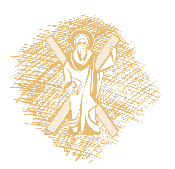 26
Χρηματοδότηση
Το παρόν εκπαιδευτικό υλικό έχει αναπτυχθεί στo πλαίσιo του εκπαιδευτικού έργου του διδάσκοντα.
Το έργο «Ανοικτά Ακαδημαϊκά Μαθήματα στο Πανεπιστήμιο Αθηνών» έχει χρηματοδοτήσει μόνο την αναδιαμόρφωση του εκπαιδευτικού υλικού. 
Το έργο υλοποιείται στο πλαίσιο του Επιχειρησιακού Προγράμματος «Εκπαίδευση και Δια Βίου Μάθηση» και συγχρηματοδοτείται από την Ευρωπαϊκή Ένωση (Ευρωπαϊκό Κοινωνικό Ταμείο) και από εθνικούς πόρους.
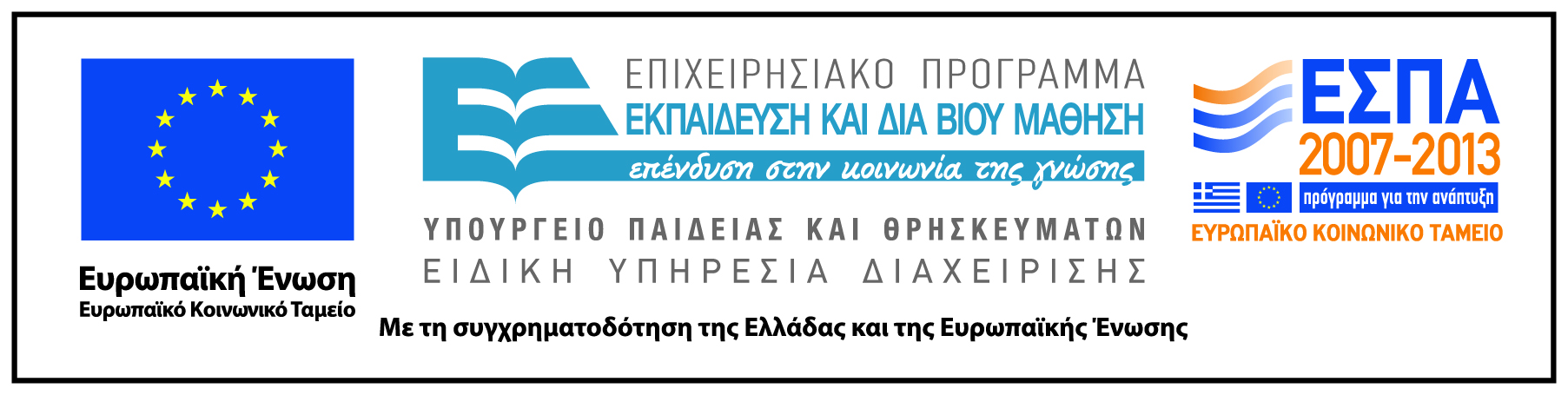 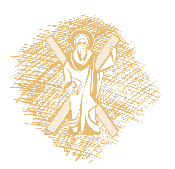 27
Σημείωμα Ιστορικού Εκδόσεων Έργου
Το παρόν έργο αποτελεί την έκδοση 1.0.0.
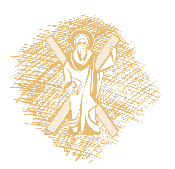 28
Σημείωμα Αναφοράς
Copyright Πανεπιστήμιο Πατρών. Καθηγητής, Διονύσιος Μαντζαβίνος. «Τεχνολογία Πειβάλλοντος: Επεξεργασία Βιομηχανικών Υγρών Αποβλήτων, Υπεριώδης Ακτινοβολία (part 2)». Έκδοση: 1.0. Πάτρα 2015. Διαθέσιμο από τη δικτυακή διεύθυνση: https://eclass.upatras.gr/courses/CMNG2170/
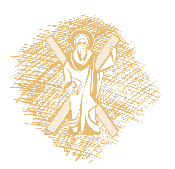 29
Σημείωμα Αδειοδότησης
Το παρόν υλικό διατίθεται με τους όρους της άδειας χρήσης Creative Commons Αναφορά, Μη Εμπορική Χρήση Παρόμοια Διανομή 4.0 [1] ή μεταγενέστερη, Διεθνής Έκδοση.   Εξαιρούνται τα αυτοτελή έργα τρίτων π.χ. φωτογραφίες, διαγράμματα κ.λ.π.,  τα οποία εμπεριέχονται σε αυτό και τα οποία αναφέρονται μαζί με τους όρους χρήσης τους στο «Σημείωμα Χρήσης Έργων Τρίτων».
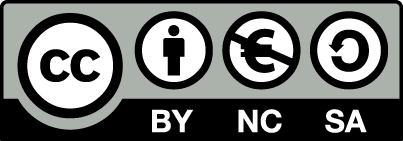 [1] http://creativecommons.org/licenses/by-nc-sa/4.0/ 

Ως Μη Εμπορική ορίζεται η χρήση:
που δεν περιλαμβάνει άμεσο ή έμμεσο οικονομικό όφελος από την χρήση του έργου, για το διανομέα του έργου και αδειοδόχο
που δεν περιλαμβάνει οικονομική συναλλαγή ως προϋπόθεση για τη χρήση ή πρόσβαση στο έργο
που δεν προσπορίζει στο διανομέα του έργου και αδειοδόχο έμμεσο οικονομικό όφελος (π.χ. διαφημίσεις) από την προβολή του έργου σε διαδικτυακό τόπο
Ο δικαιούχος μπορεί να παρέχει στον αδειοδόχο ξεχωριστή άδεια να χρησιμοποιεί το έργο για εμπορική χρήση, εφόσον αυτό του ζητηθεί.
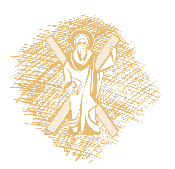 30